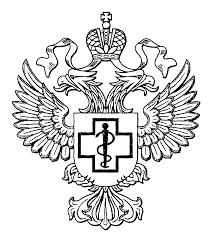 ФЕДЕРАЛЬНАЯ СЛУЖБА ПО НАДЗОРУ В СФЕРЕЗАЩИТЫ ПРАВ ПОТРЕБИТЕЛЕЙ И БЛАГОПОЛУЧИЯ ЧЕЛОВЕКА
ФБУЗ «Центр гигиены и эпидемиологии в Свердловской области»
Филиал Федерального бюджетного учреждения здравоохранения «Центр гигиены и эпидемиологии в Свердловской области в городе Первоуральск, Шалинском, Нижнесергинском районах и городе Ревда»
(Первоуральский филиал ФБУЗ «Центр гигиены и эпидемиологии в Свердловской области»)
Вайнера ул., д. 4, г. Первоуральск, 623102
тел.: (3439) 24-52-15, факс: (343) 24-84-20
E-mail: mail_11@66.rospotrebnadzor.ru
https://fbuz66.ru/
ОКПО 77145708, ОГРН 1056603530510
ИНН/КПП 6670081969/668443001
Организация и проведение заключительной дезинфекции в образовательных организациях



Заведующий отделом дезинфекции, дезинсекции, дератизации:  Гордеева Ирина Ивановна
Нормативные документы
1. СанПиН 3.3686-21 «Санитарно-эпидемиологические требования по профилактике инфекционных болезней»
2. Приказ Минздрава СССР от 3 сентября 1991 г. №254 «О развитии дезинфекционного дела в стране»
3. МУ 3.5.2644—10 «Организация и проведение дезинфекционных мероприятий при дерматомикозах.
4. Р 3.5.2.2487-09 «Руководство по медицинскойдезинсекции»
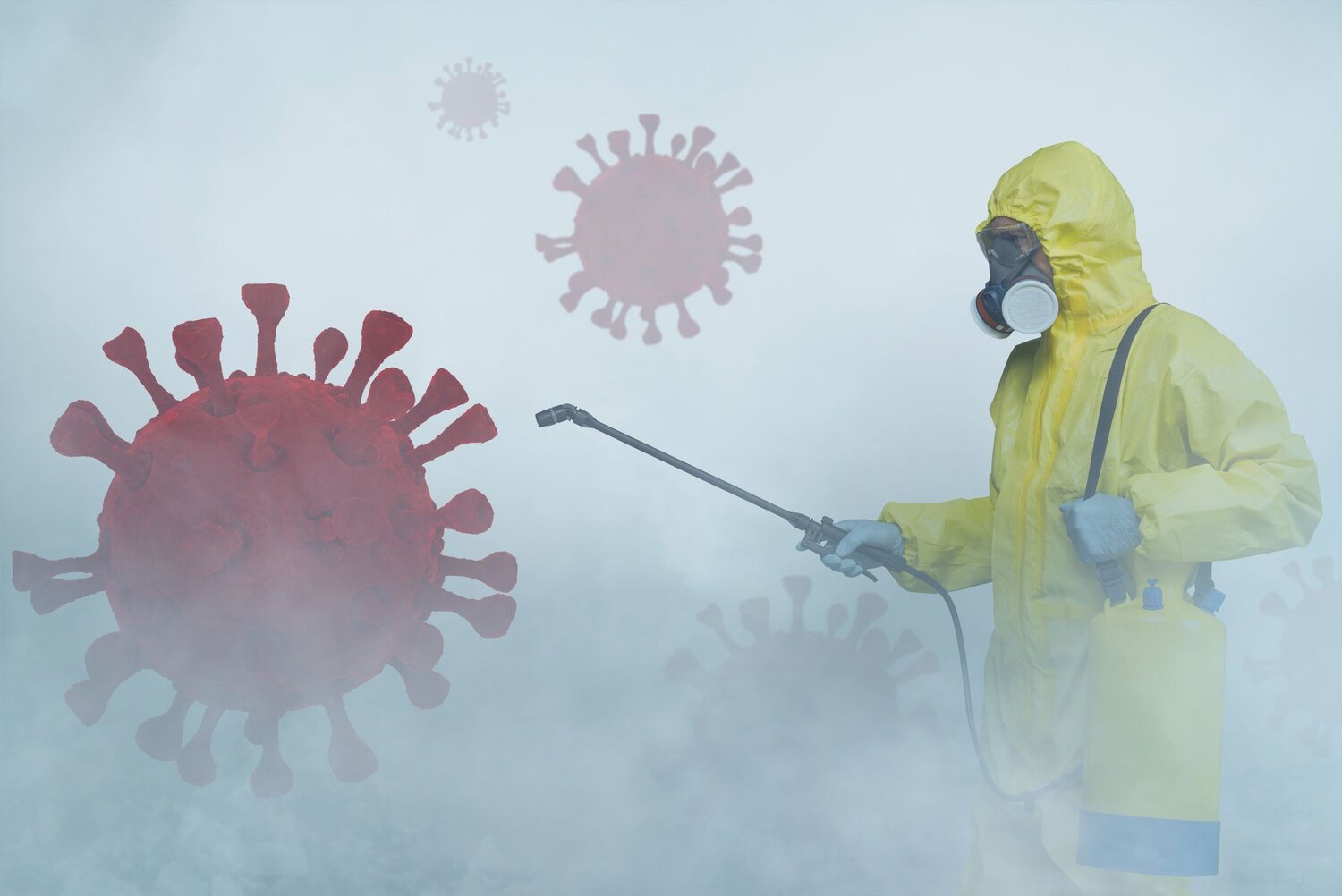 Дезинфекция - умерщвление (удаление, уничтожение) микроорганизмов — возбудителей инфекционных и паразитарных болезней — на (в) объектах с целью прерывания путей передачи эпидемического процесса (ГОСТ Р 56994—2016)
Очаг эпидемический - место пребывания источника возбудителя инфекционного заболевания (больного человека, носителя возбудителя инфекции) и прилегающая территория (пространство), в пределах которых может осуществляться передача возбудителя окружающим. 
Обеззараживание объектов проводят орошением, протиранием, обработкой аэрозолями, погружением и другими способами.

Требования к порядку проведения дезинфекции с целью профилактики отдельных инфекционных болезней устанавливаются в соответствии с требованиями Санитарных правил по профилактике соответствующего инфекционного заболевания (СанПиН 3.3686-21)
ОСНОВНЫЕ ТРЕБОВАНИЯК ОРГАНИЗАЦИИ И КАЧЕСТВУ ЗАКЛЮЧИТЕЛЬНОЙ ДЕЗИНФЕКЦИИ В ЭПИДЕМИЧЕСКИХ ОЧАГАХ
1. В соответствии с Приказом Минздрава СССР от 3 сентября 1991 г. №254 «О развитии дезинфекционного дела в стране» заключительная дезинфекция проводится дезинфекционными организациями :
в очагах инфекционных заболеваний или при подозрении на заболевание чумой, холерой, возвратным тифом, эпидемическим сыпным тифом, болезнью Бриля, лихорадкой Ку (легочная форма), сибирской язвой, высоко контагиозными вирусными геморрагическими лихорадками, брюшным тифом, паратифами, сальмонеллезами, туберкулезом, проказой, орнитозом (пситтакозом), дифтерией, грибковыми заболеваниями волос, кожи и ногтей (микроспория, трихофития, руброфития, фавус).
Контроль эффективности заключительной:
-  смывы (на БГКП или стафилококк) и дезинфекционное средство, используемое при обработке.
2. Заключительная дезинфекция может проводиться под руководством работника дезинфекционной организации: 
медицинским персоналом лечебно-профилактических учреждений, медицинским персоналом детских и подростковых учреждений, населением (в квартирах или собственных домах)  в очагах инфекционных заболеваний или при подозрении на заболевания вирусными гепатитами А и Е, полиомиелитом и другими энтеровирусными инфекциями, бактериальной дизентерией, ротовирусными инфекциями, кишечным иерсиниозом, острыми кишечными инфекциями – вызванными неустановленными возбудителями.
Контроль эффективности заключительной:
-  смывы (на БГКП или стафилококк) и дезинфекционное средство, используемое при обработке.
Алгоритм действий проведения заключительной дезинфекции под руководством работника дезинфекционной организации
Подать заявку на проведение консультационных работ, заключить договор.
Составить план работ в письменном виде: 
определить площадь, подлежащую дезинфекции
какое средство будет использоваться, какой концентрации (согласно инструкции по применению), время экспозиции
определить, кто из сотрудников будет проводить дезинфекцию (прошел ли он инструктаж)
каким методом будет проведена дезинфекция
какая аппаратура будет использоваться
3.   Предоставить план в дезинфекционную организацию для рассмотрения.
Провести контроль эффективности заключительной дезинфекции  (Приказ Минздрава СССР от 3  сентября 1991 г. №254 «О развитии дезинфекционного дела в стране» приложение №1):
-  смывы (на БГКП или стафилококк) и дезинфекционное средство, используемое при обработке.
Организации, осуществляющие образовательную деятельность, должны выполнять следующие санитарно-эпидемиологические требования:
1) проводить профилактическую и текущую дезинфекцию, дезинсекцию, дератизацию;
2) по эпидемиологическим показаниям проводить заключительную дезинфекцию в соответствии с требованиями по профилактике конкретных инфекционных заболеваний;
3) профилактическую и текущую дезинфекцию проводит прошедший инструктаж персонал организации дезинфицирующими средствами IV класса опасности в соответствии с инструкциями по их применению. 
4) заключительную дезинфекцию, камерную дезинфекцию, профилактическую, очаговую дезинсекцию, дератизацию проводят организации, осуществляющие дезинфекционную деятельность.
(п.126 СанПиН 3.3686-21)
Камерный способ заключительной дезинфекции
Используется при следующих инфекционных заболеваниях: чума, холера, возвратный тиф, эпидемический сыпной тиф, болезнь Бриля, лихорадка Ку (легочная форма), сибирская язва, высоко контагиозные вирусные геморрагические лихорадки, брюшной тиф, паратифы, туберкулез, проказа, дифтерия, грибковые заболевания волос, кожи и ногтей (микроспория, трихофития, руброфития, фавус), чесотка.
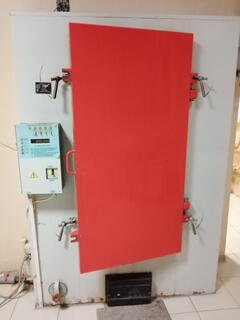 Дезинфекционные мероприятия в очагах туберкулеза
1. В организациях воспитания и обучения, отдыха и оздоровления детей заключительная дезинфекция проводится организациями, осуществляющими деятельность по профилю "дезинфектология", имеющими лицензию на медицинскую деятельность. (п.868 СанПиН 3.3686-21) 
2. При проведении заключительной дезинфекции в очаге туберкулеза проводится камерная дезинфекция вещей и постельных принадлежностей. 
Перед проведением заключительной дезинфекции, если в очаге есть насекомые, проводятся дезинсекционные мероприятия. (п.870 СанПиН 3.3686-21) 

                          Вид микобактерий
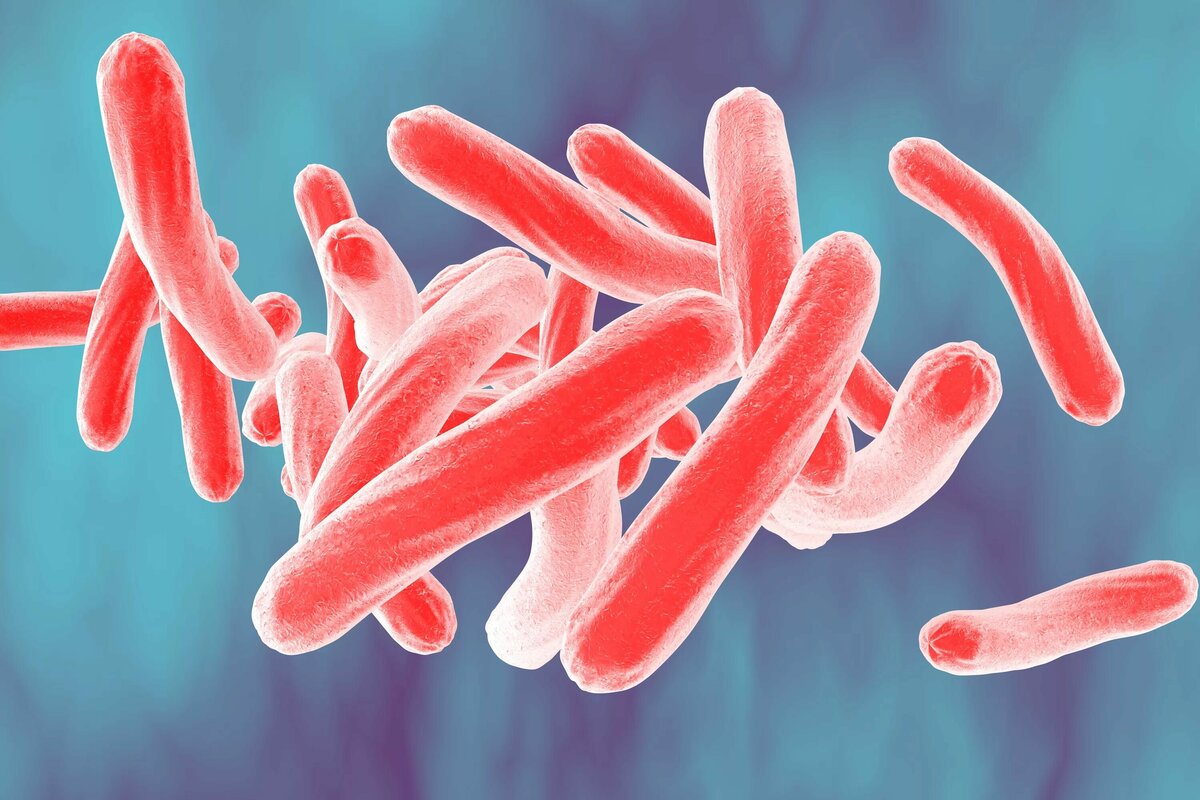 Заключительная дезинфекция в очагах дерматомикозов(микроспория, трихофития, руброфития, фавус)
Возбудители грибковых заболеваний выживают, находясь в патологическом материале во внешней среде от 1,5 до 10 лет.
Заключительную дезинфекцию в детском учреждении, школе (раздевалках, спортзале) проводят силами дезинфекционной станции. 
В детском учреждении дезинфекции подлежат:
постельные принадлежности, носильные вещи, обувь, головной убор больного, крупные мягкие игрушки, половики, ковры, паласы, дорожки, чехлы с мебели из помещений, с которыми соприкасался больной (подвергают камерной дезинфекции);
чулки, носки, колготки, белье, косынки, повязки больного (замачивают в растворе ДС);
полы, стены; ванны, душевые кабинки, тазы, ванночки, резиновые коврики, крупные игрушки из резин, пластмасс, металлов и пр. (орошают раствором ДС);
банные мочалки, губки и другие предметы для мытья ребенка; расчески, гребни, головные щетки, ножницы, предметы ухода за детьми, мелкие игрушки, уборочный инвентарь (погружают в раствор ДС).
При наличии эпидпоказаний объем дезинфекции может быть расширен. (МУ 3.5.2644—10)
Требования к мероприятиям по заключительной дезинсекции при заболеваниях, вызванных членистоногими -Педикулез, чесотка
При обнаружении чесотки у детей, посещающих дошкольные образовательные организации и общеобразовательные организации, проводят обработку (в том числе нательного и постельного белья) по заявкам организаций и лиц. 
Дезинфекционные обработки проводят организации, имеющие лицензию на данный вид деятельности. (п.3371 СанПиН 3.3686-21) 
Профессиональный контингент проводит обработку вещей в дезкамерах в соответствии с имеющимися инструкциями. Вещи для камерного обеззараживания доставляют упакованными в полиэтиленовые, крафт или пропитанные инсектоакарицидными препаратами полотняные мешки.
Обработку проводят в очагах чесотки (включая бытовые), а также в местах осмотра и перевозки больных чесоткой. Обрабатывают все предметы, с которыми мог контактировать пациент: пол, стулья и пр. Пол и другие поверхности орошают из распыливающих аппаратов (эмульсией или суспензией инсектицида) или из аэрозольных баллонов, или протирают ветошью или платяными щетками, смоченными водной эмульсией (суспензией) инсектицида. 
(п.5.10.1.3.2 , 5.10.1.3.3. Р 3.5.2.2487-09)
Заключительная дезинфекция в очагах острой кишечной инфекции
Очаговую заключительную дезинфекцию проводят после удаления больного (носителя) из очага ОКИ. 
При ОКИ, вызванных возбудителями, относящимися ко II группе патогенности, заключительную дезинфекцию проводят специалисты учреждений дезинфекционного профиля. 
В очагах, вызванных другими (в том числе неустановленными) возбудителями заключительную дезинфекцию могут проводить не только специалисты учреждений дезинфекционного профиля, но и медицинский персонал МО, детских и подростковых учреждений, или население под руководством специалистов дезинфекционного профиля. 
Дезинфекции подвергают те же объекты, что и при проведении текущей дезинфекции, с использованием наиболее эффективных средств, обеспечивающих биологическую инактивацию возбудителей ОКИ. (п.1889 СанПиН 3.3686-21) 
Применение средств индивидуальной защиты персонала, осуществляющего заключительную дезинфекцию определяется инструкциями к используемым дезинфектантам и рекомендациями их производителей.Дезинфекционные мероприятия проводят в зависимости от конкретной кишечной инфекции (бактериальной, вирусной или паразитарной этиологии).
Контакты :
Первоуральский филиал ФБУЗ «Центр гигиены и эпидемиологии в Свердловской области» Отдел дезинфекции, дезинсекции, дератизации 
8(3439) 66-83-09, с.т. 89827074647
Спасибо за внимание!